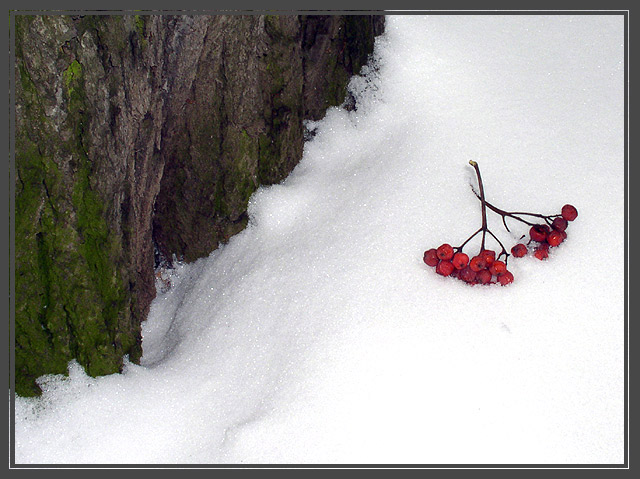 Стихотворение Е. Трутнева
«Первый снег.»
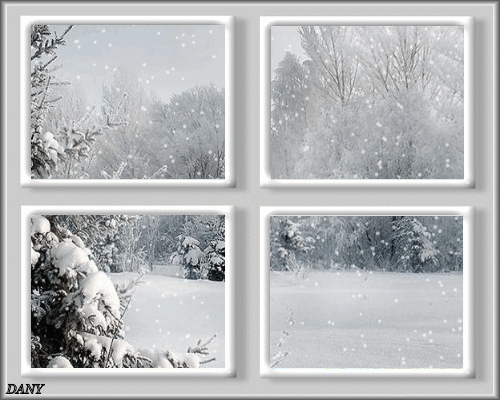 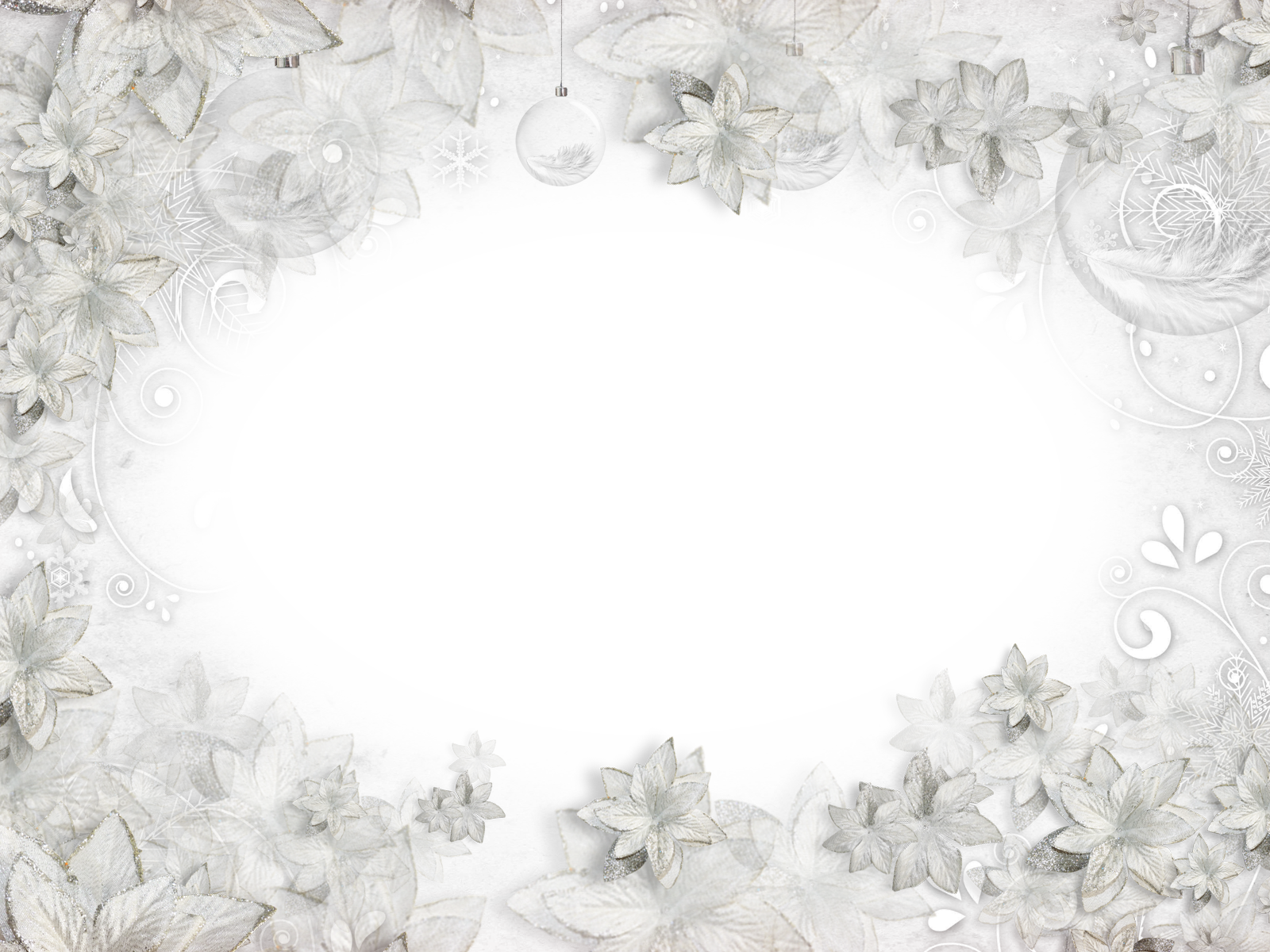 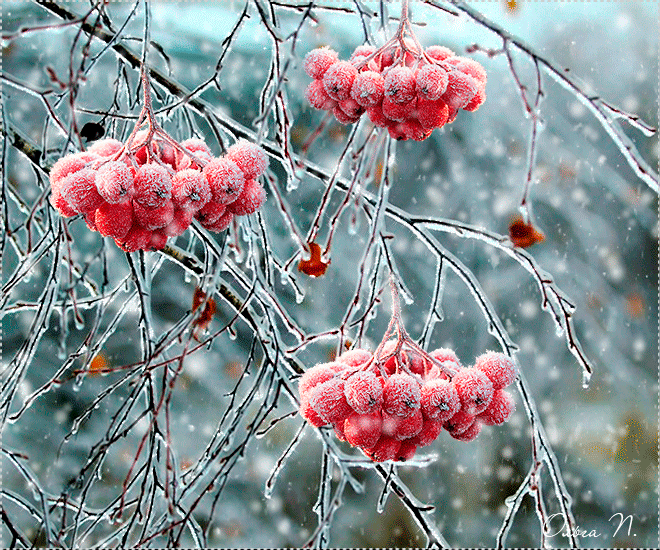 Е. Трутнева «Первый снег»
Что такое за окном?Сразу в доме посветлело!Это снег лежит ковром,Самый первый, самый белый!Вот о чем всю ночь свистелЗа моим окошком ветер!Он про снег сказать хотелИ про то, что зиму встретил.Нарядилась и рябинаВ белый праздничный наряд.Только гроздья на вершинеЯрче прежнего горят.
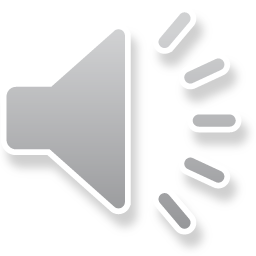 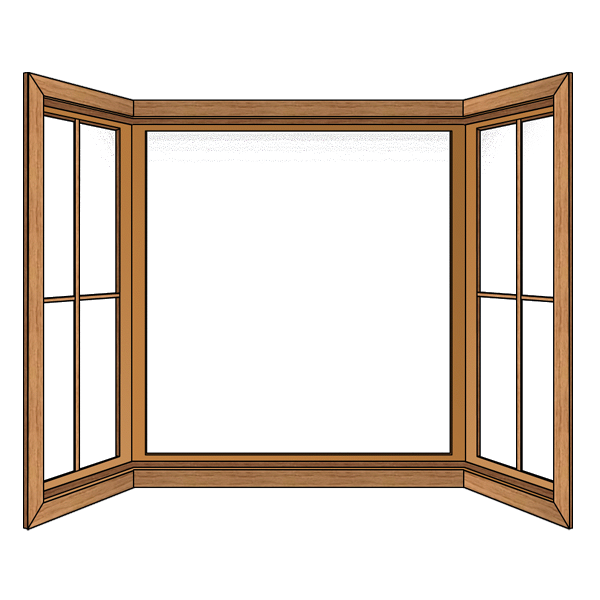 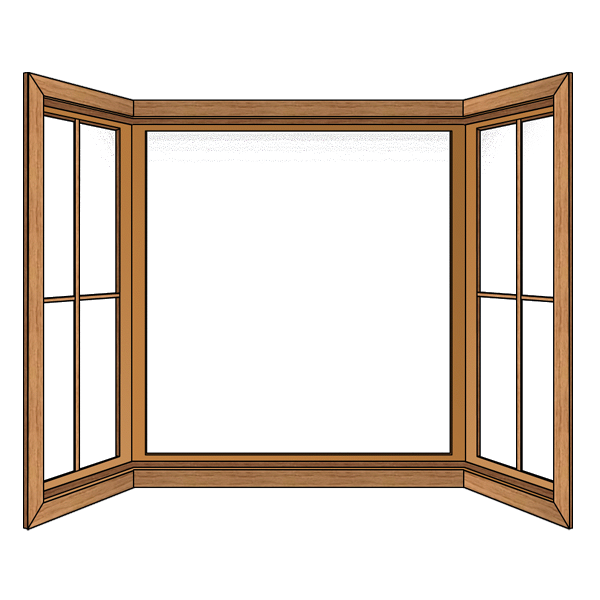 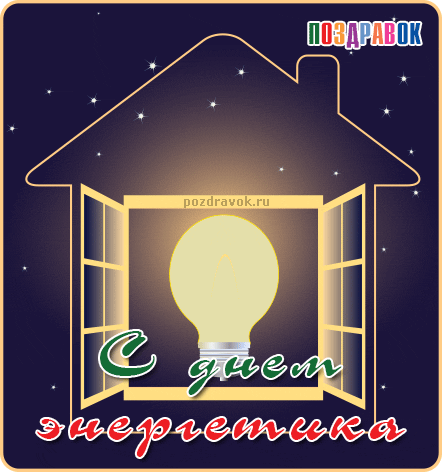 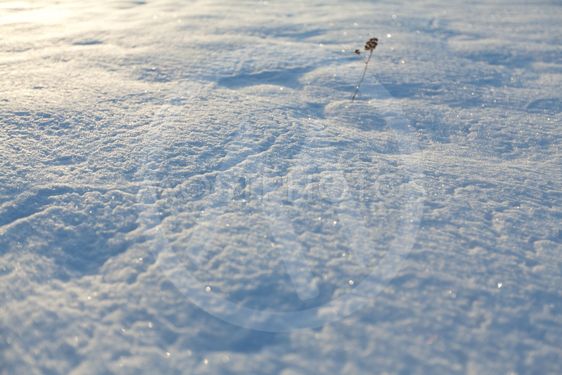 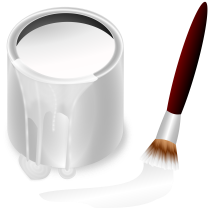 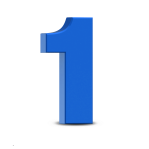 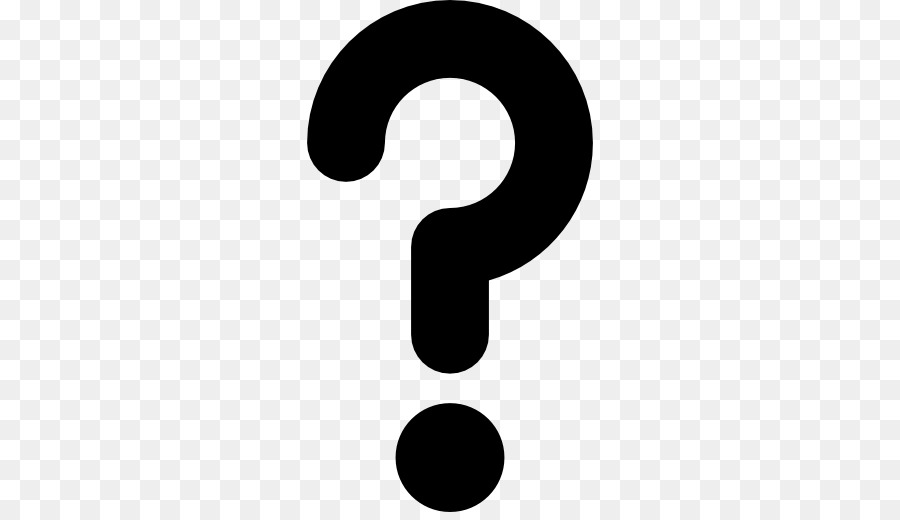 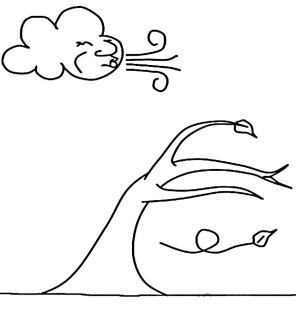 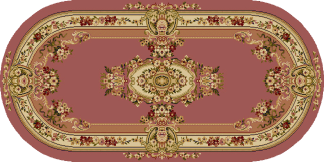 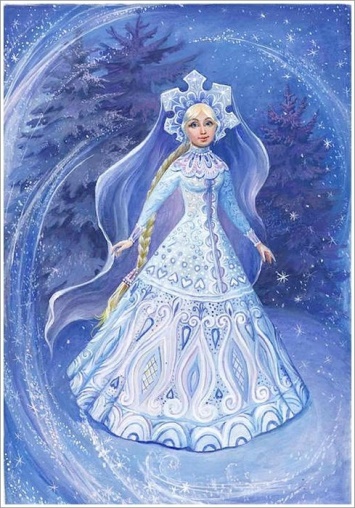 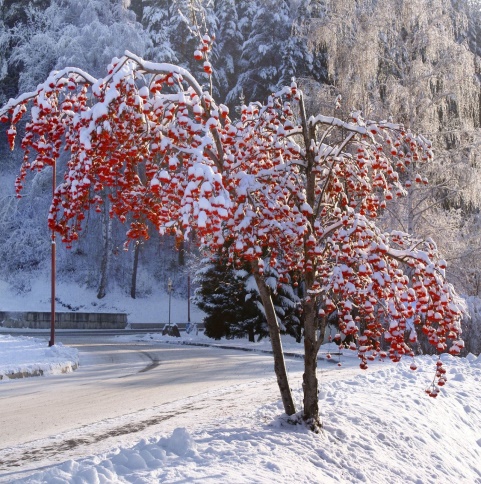 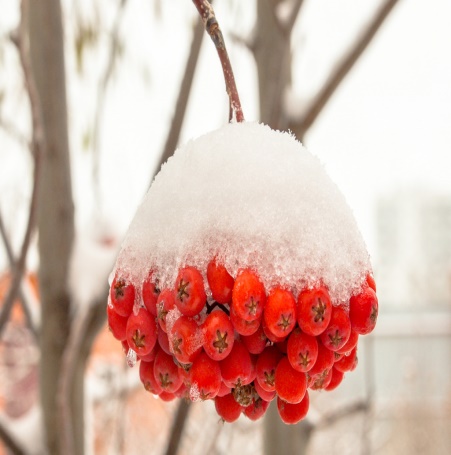 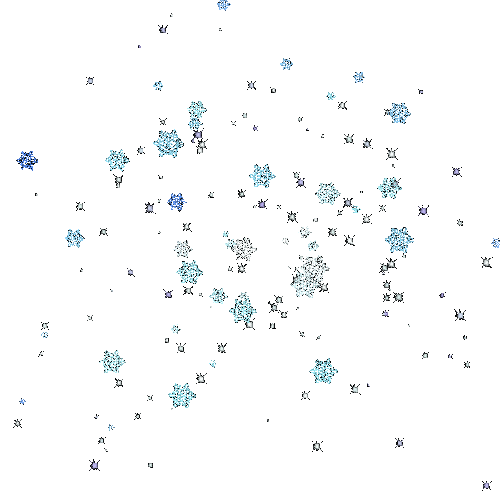 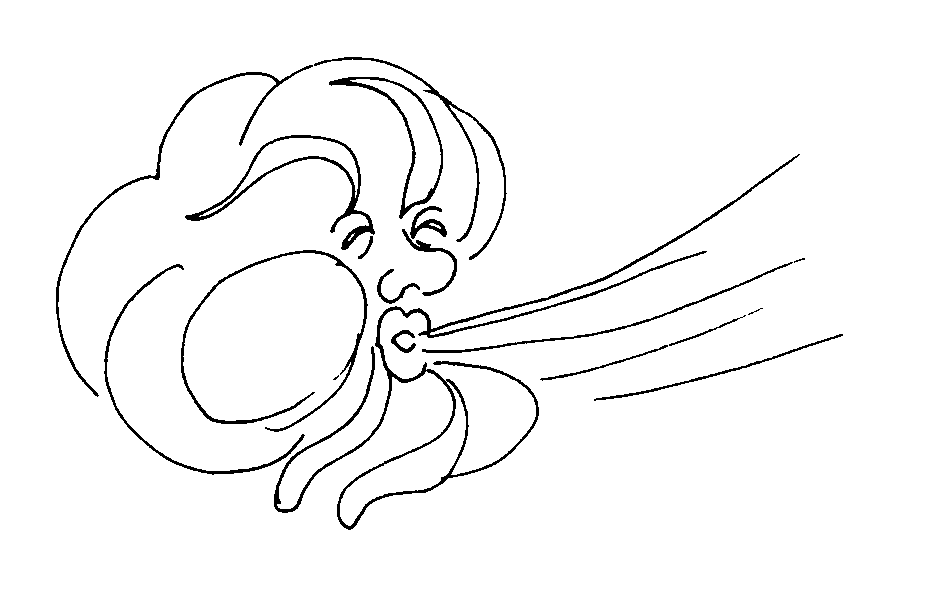 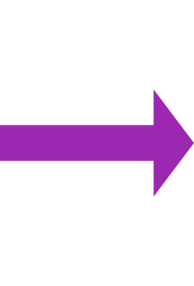 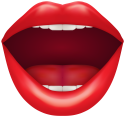